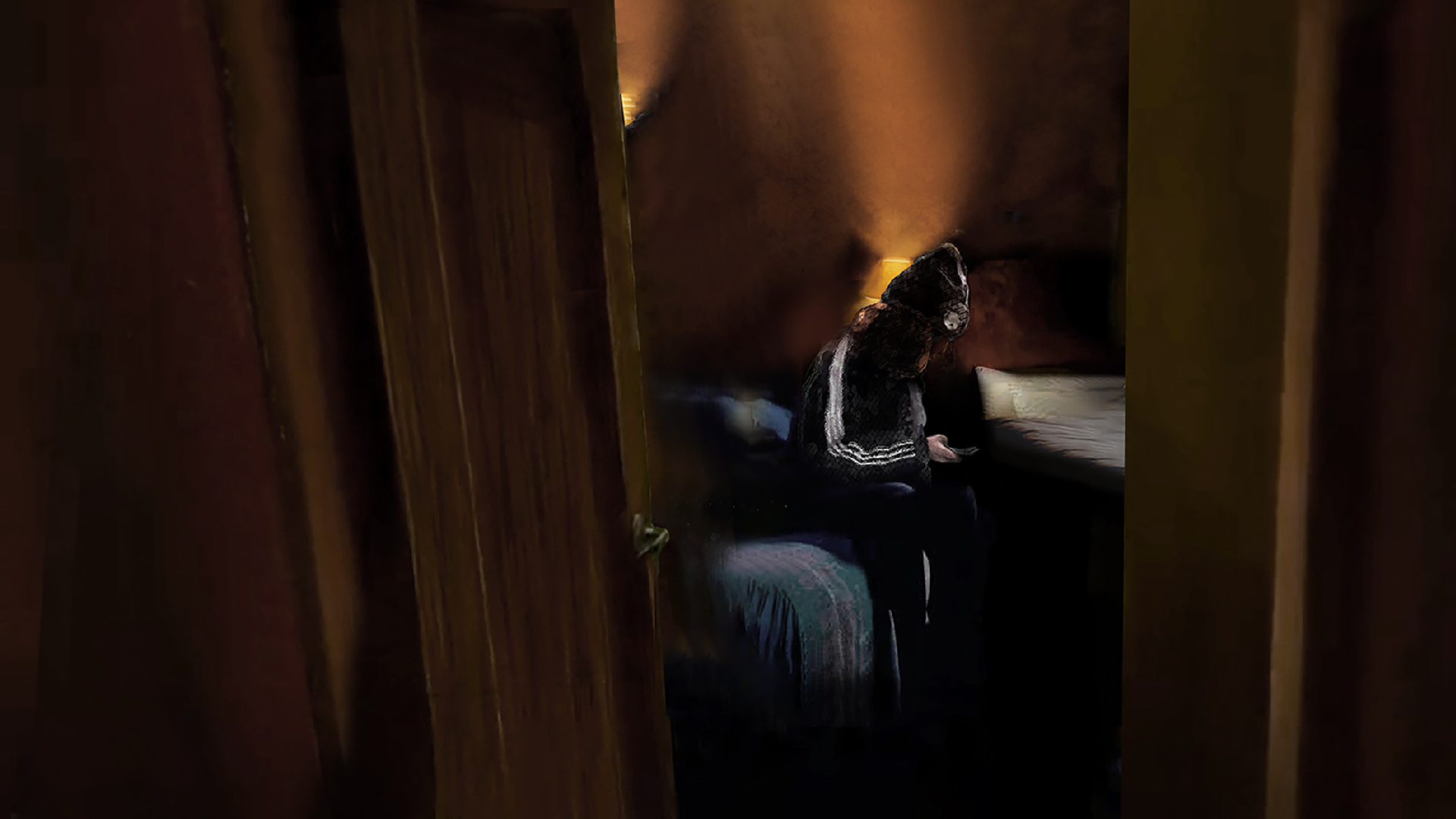 Hiding in Plain SightPolarization and Extremism Online Impacting Youth in Appalachia
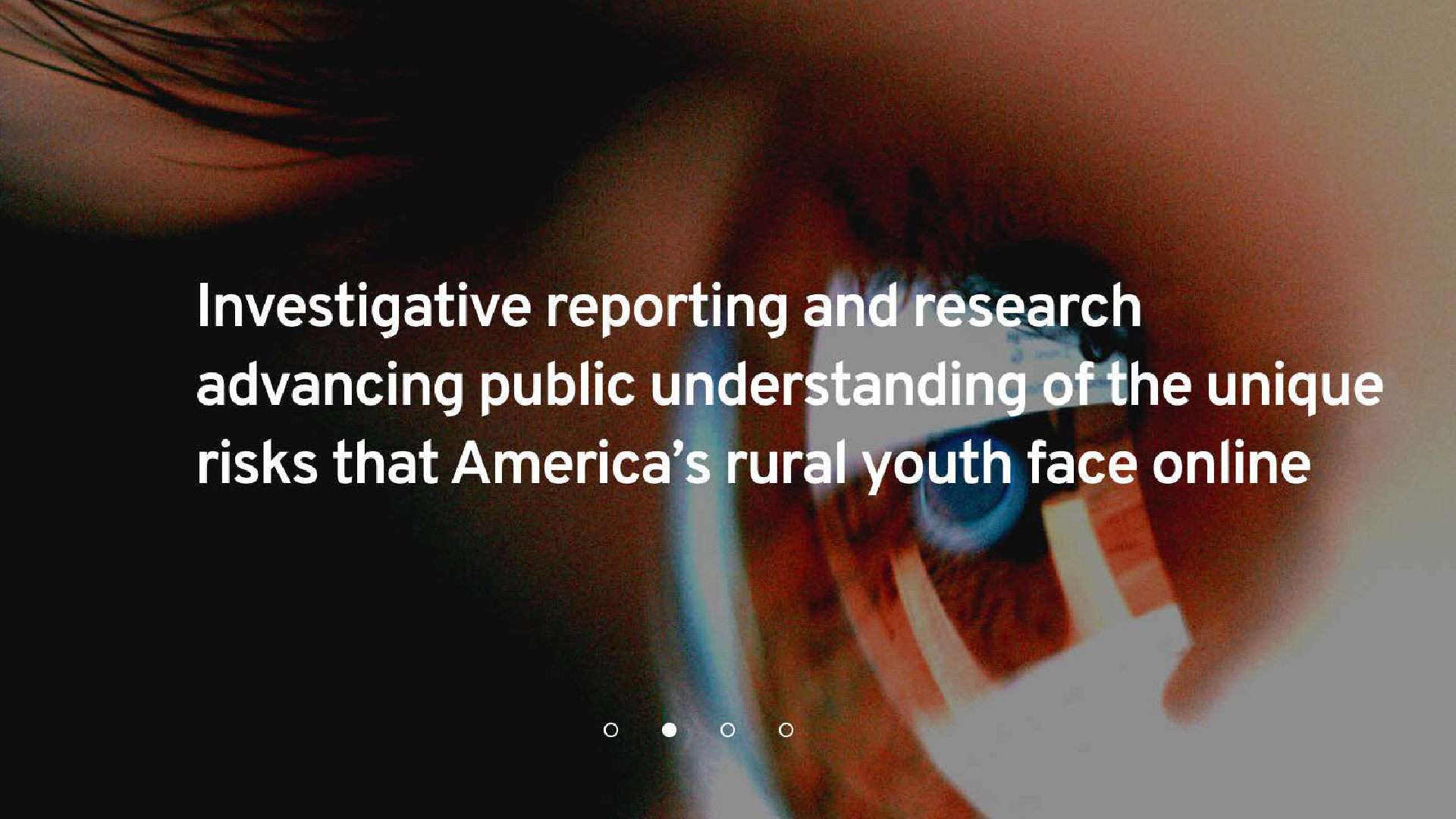 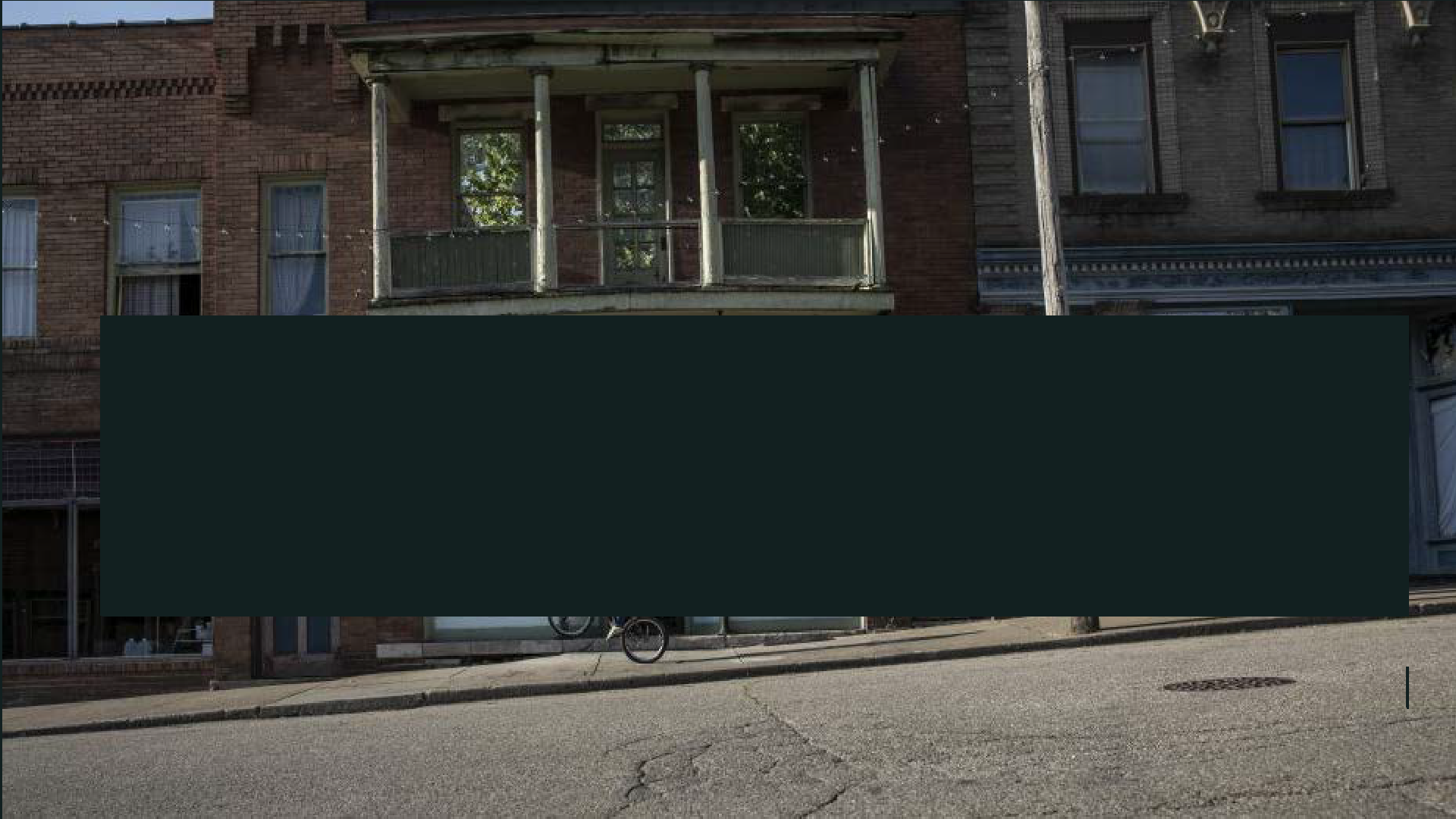 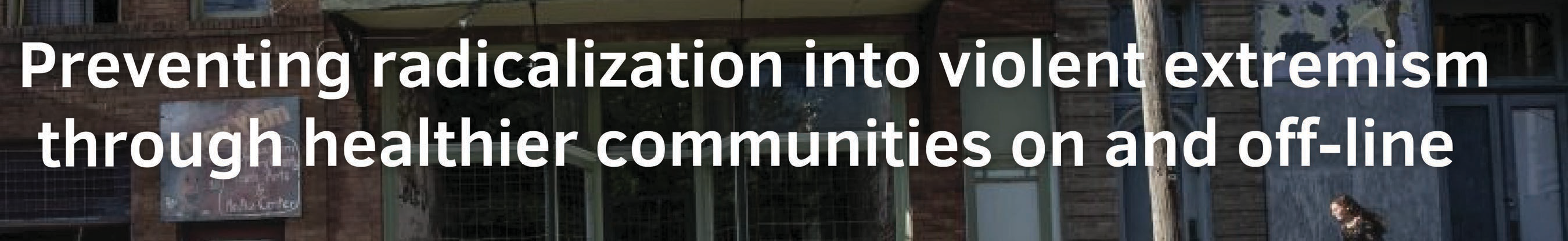 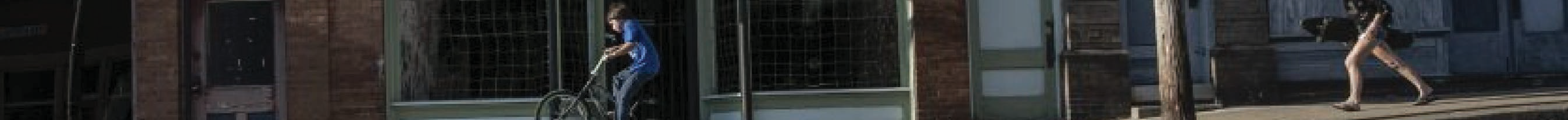 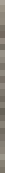 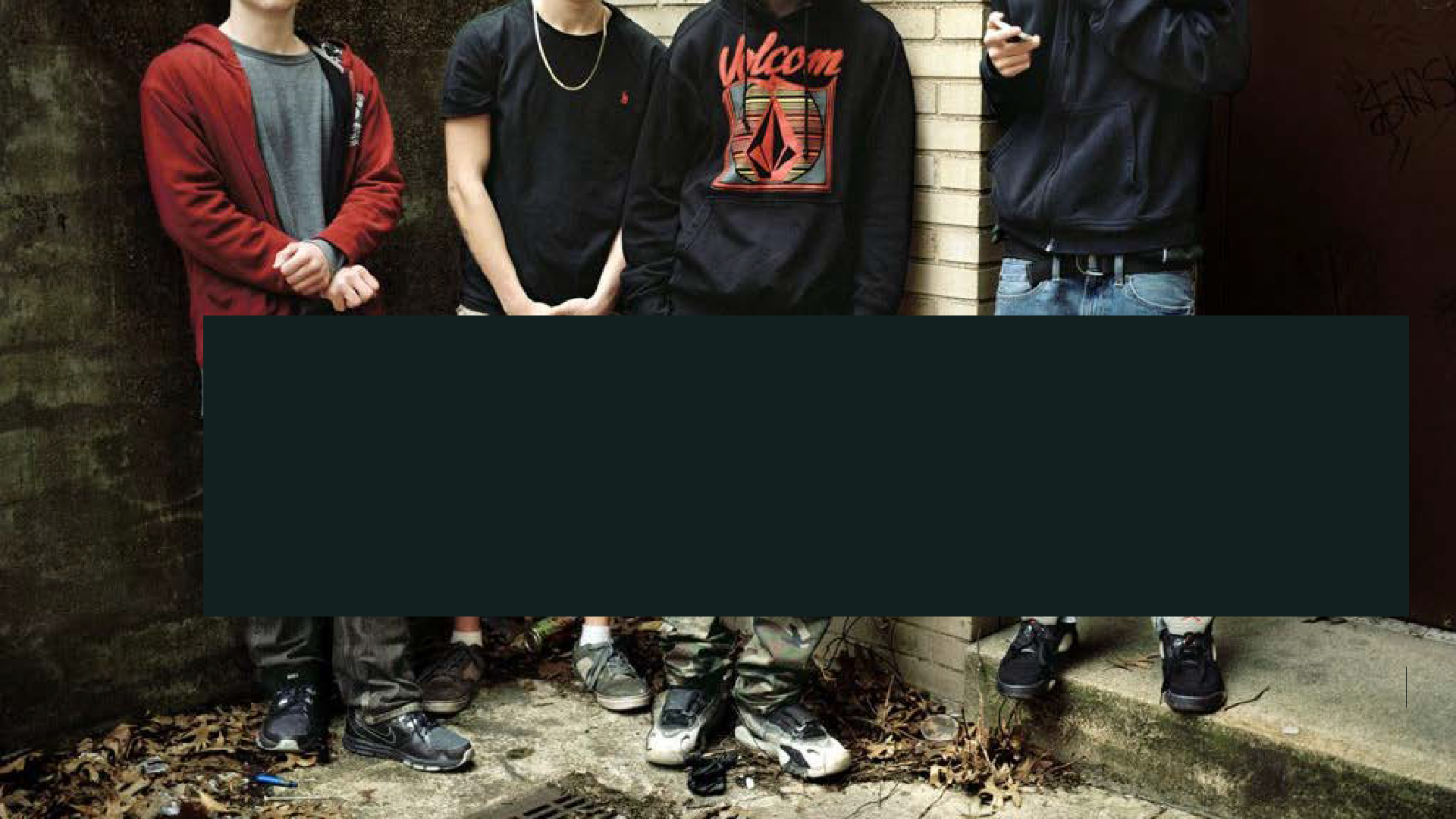 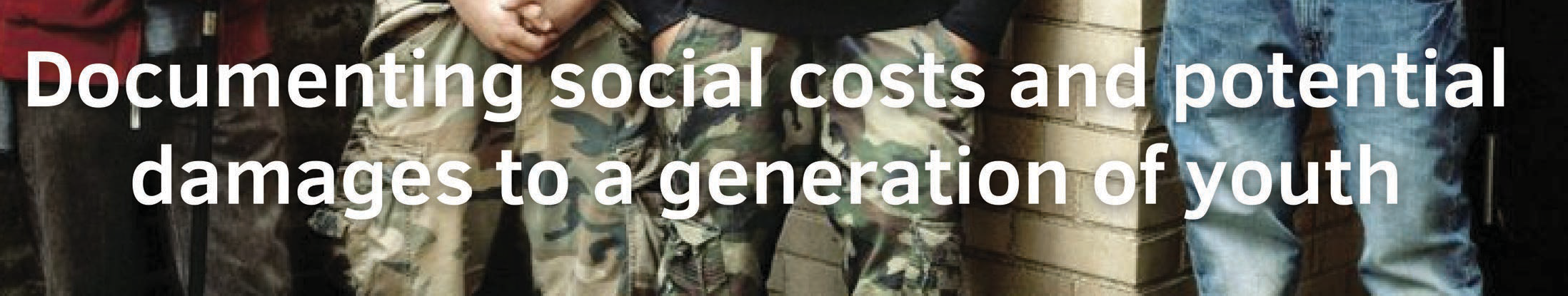 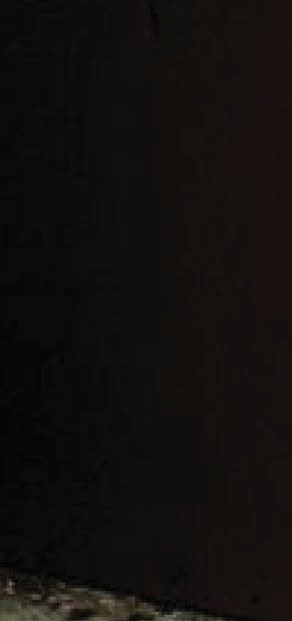 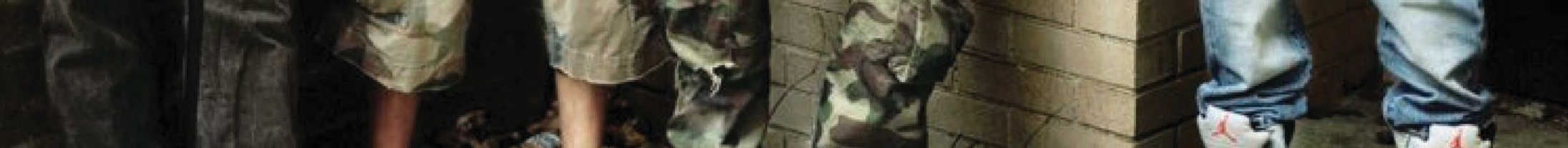 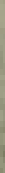 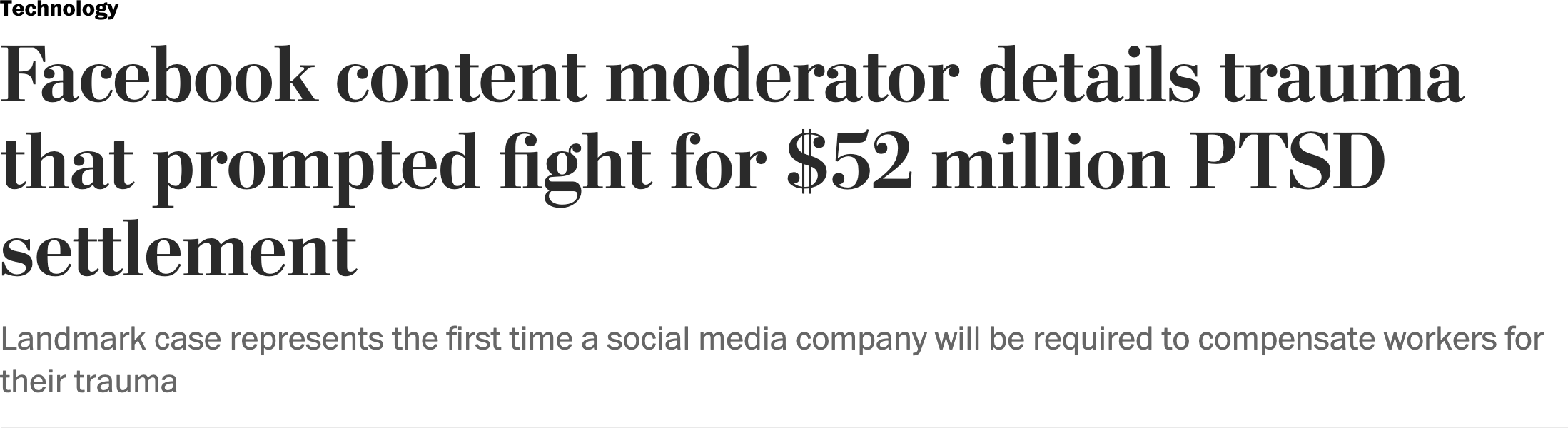 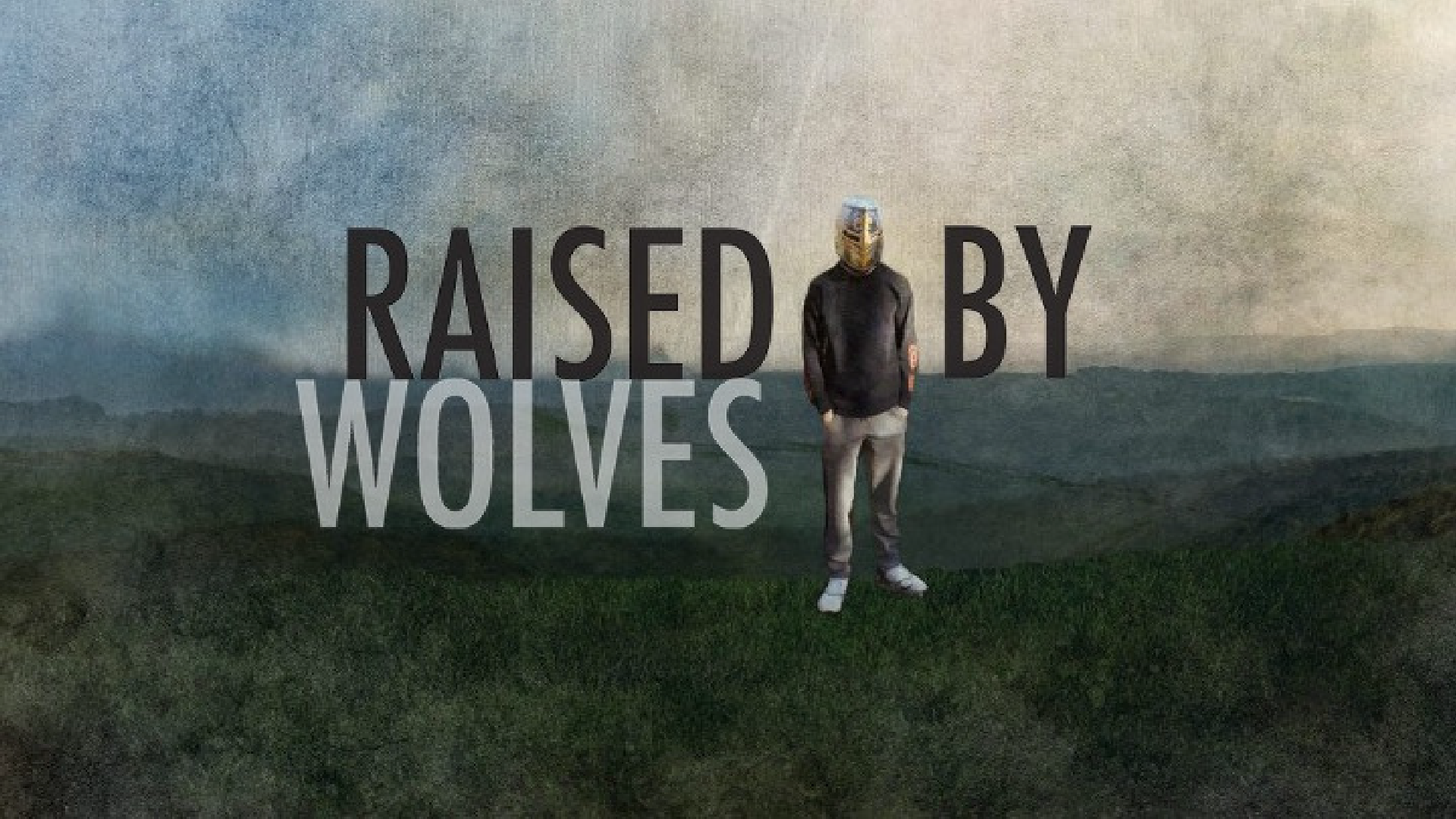 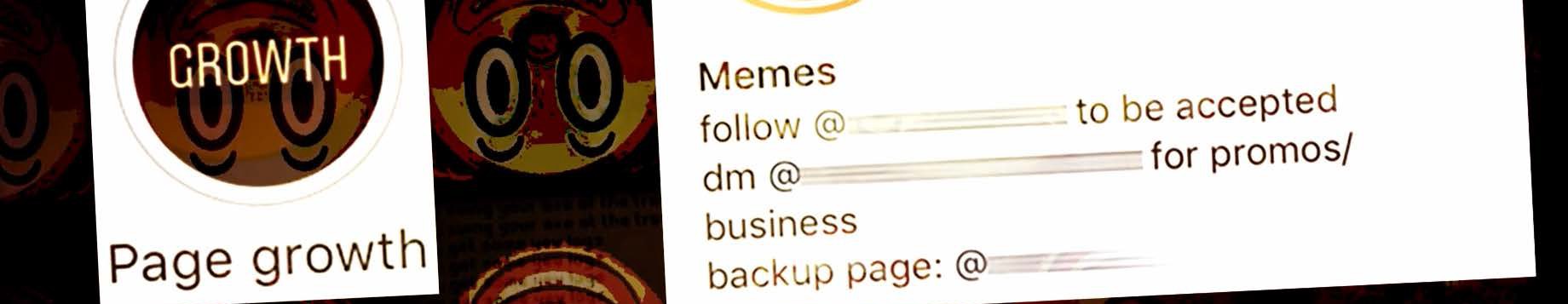 Trolls and  Nonstate  Bad Actors
Non-  organized  Actors
Organized  Extremist  Groups
"Arms  Dealers"
State  Actors
Algorithms
Systematic  Amplifcation
Complex, proprietary  machine learning  software that platofrms  apply to systematically  personalize content  with high monetization/  engagement potential.
Disinformation
Campaigns
Coordinated actions  by other  countries designed to  amplify polarization, seed social dysfunction,  mistrust, and to disseminate destabilizing propaganda.
Financial  Motivations
Not ideologically  motivated but who  create, distribute  and amplify  extremist and  extremist adjacent  content for profit.
Motivated by  Mischief, other reasons
Posts inflammatory  and outrageous  content for the LOLZ,  other attention-  seeking behaviors. Can still be harmful, abusive and dangerous
Unaffiliated w/  formal groups
Individuals who engage  w/ and distribute  extremist or adjacent  content but are not  formally or knowingly  associated with  organized groups.
Recognized  hate groups or  terrorist  organizations
Includes unknown  homegrown splinter  cells, diffuse regional/  international networks.
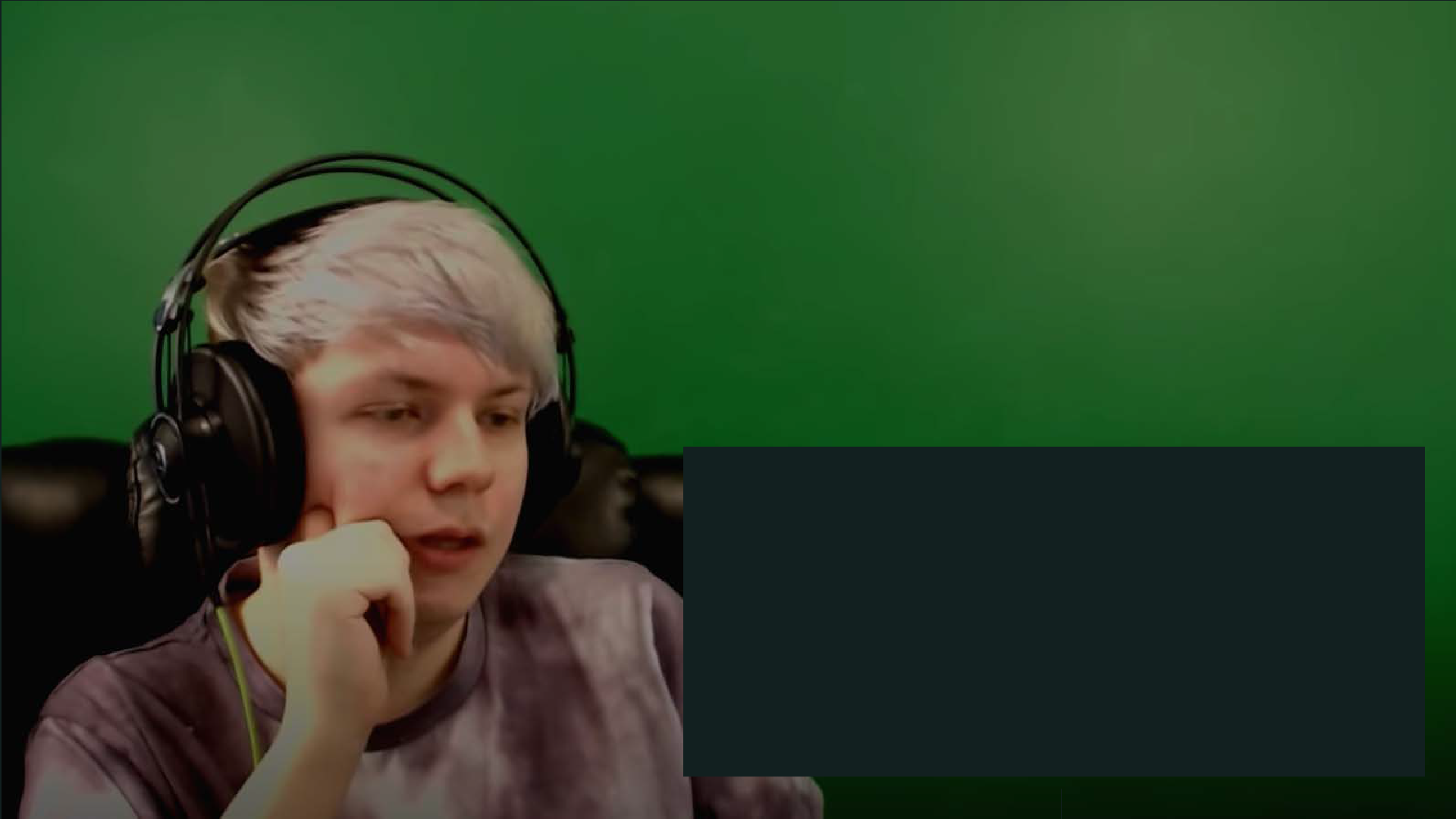 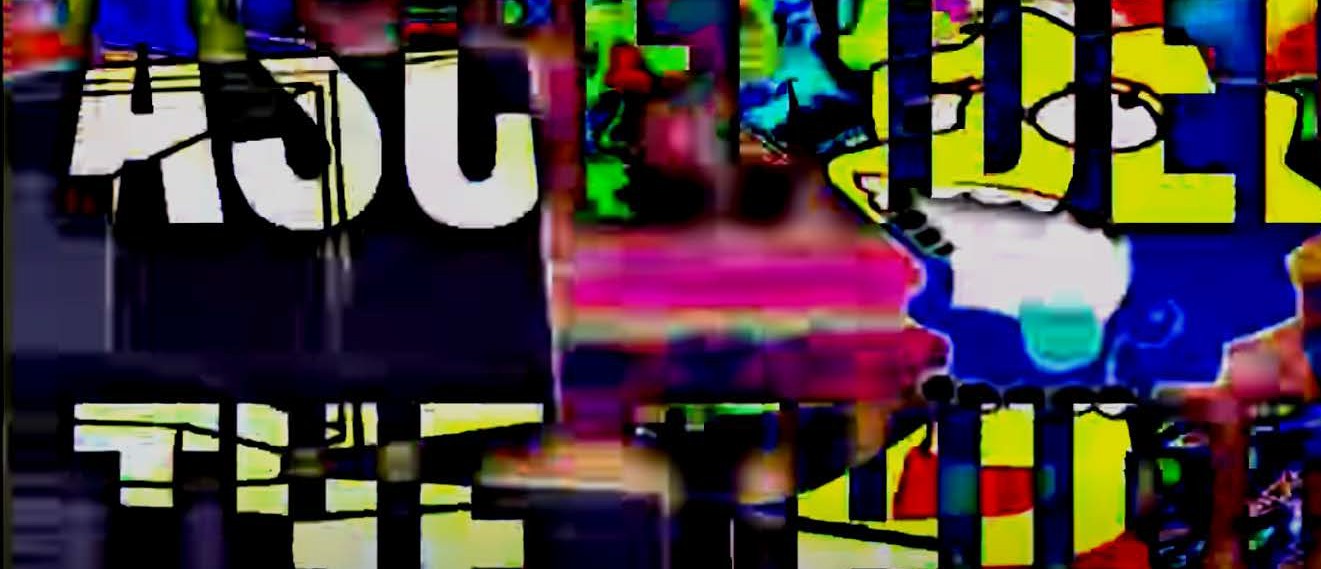 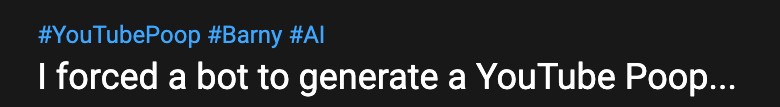 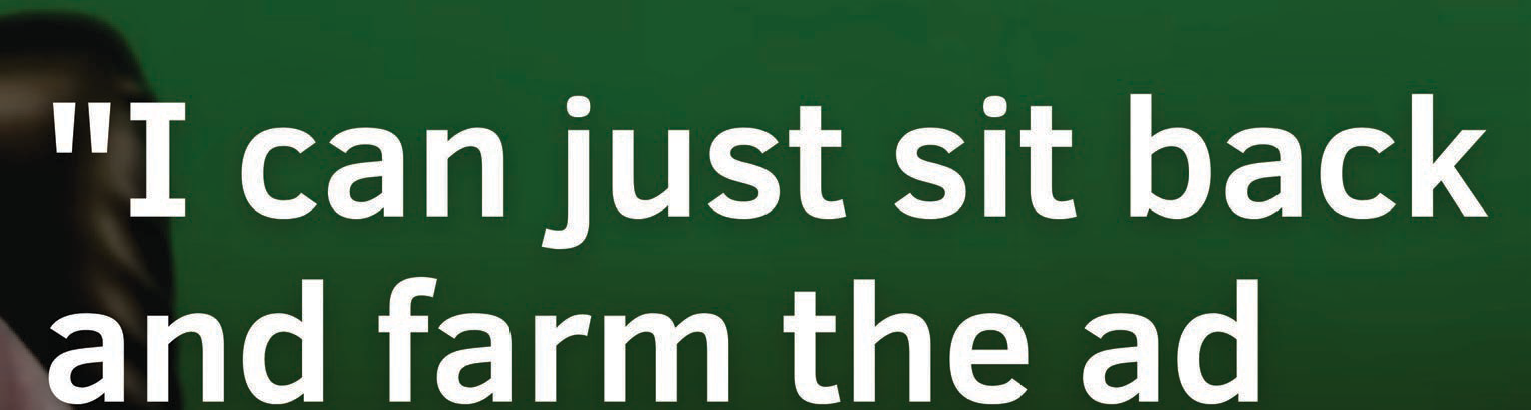 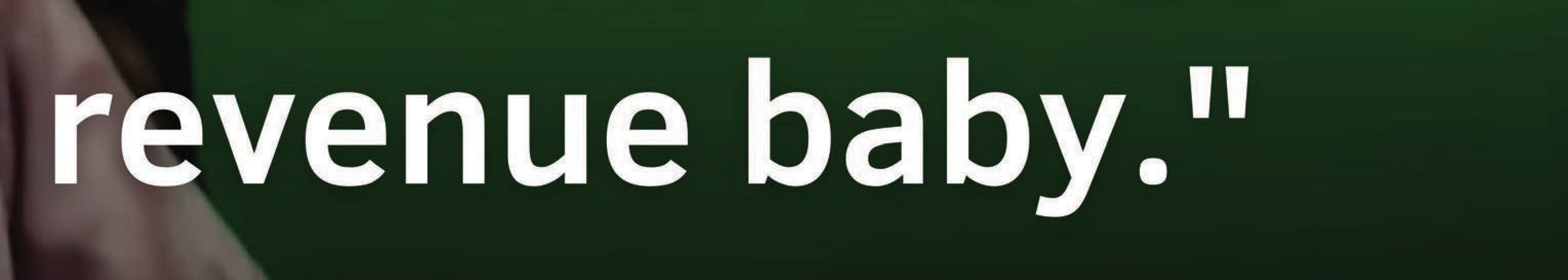 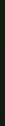 dm @leewawpromotions,fe.rtpremes/  business
ba.ckop page: @toweltes2
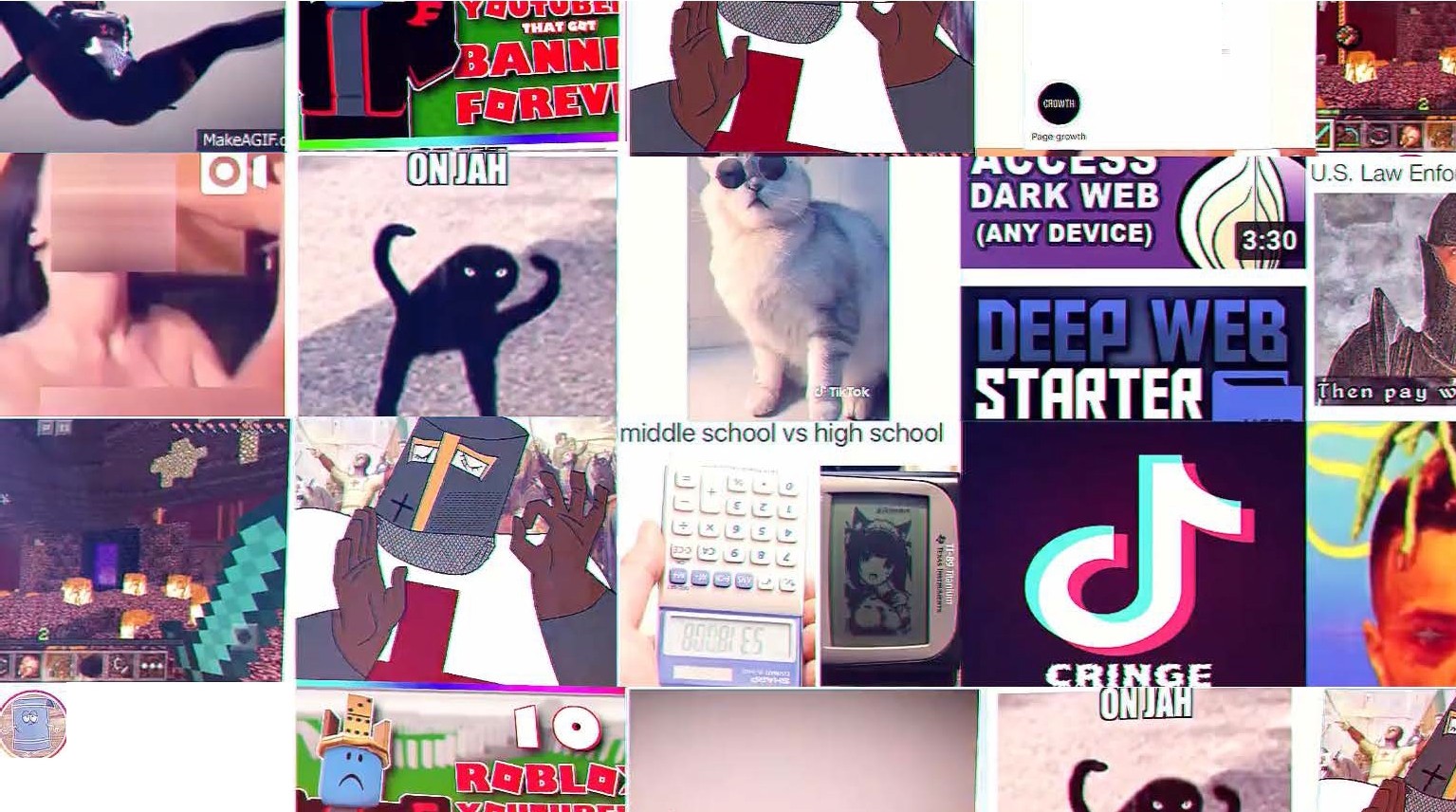 ,771
;;:;13
287K	284
.I
'
I' • ,f
.1!tY."'
Message
,:.....-	...
Memes
·011ow @double.edge-to be accepted
:Jm @Jeewayyp.romo.tions tor promo.s/
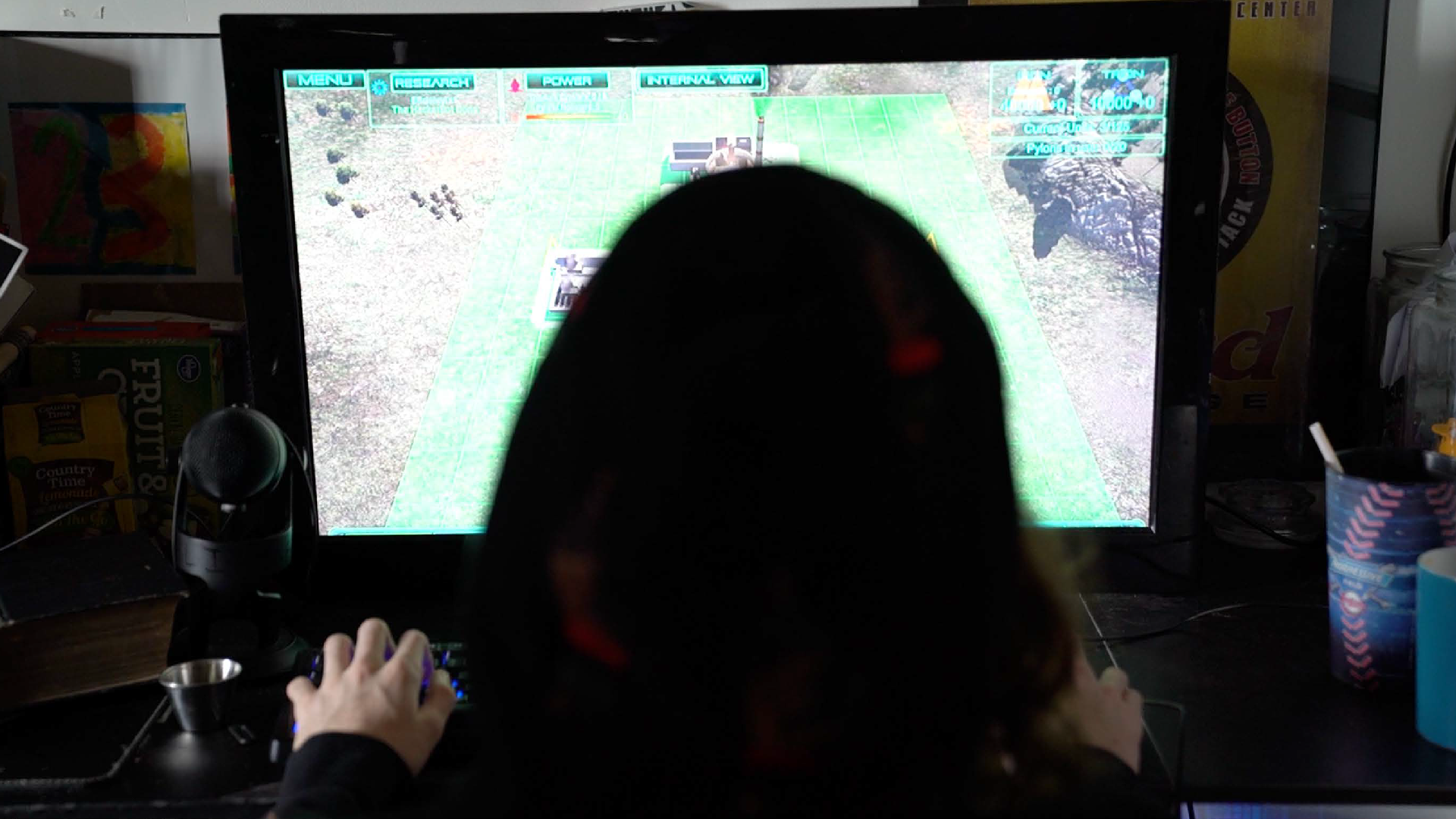 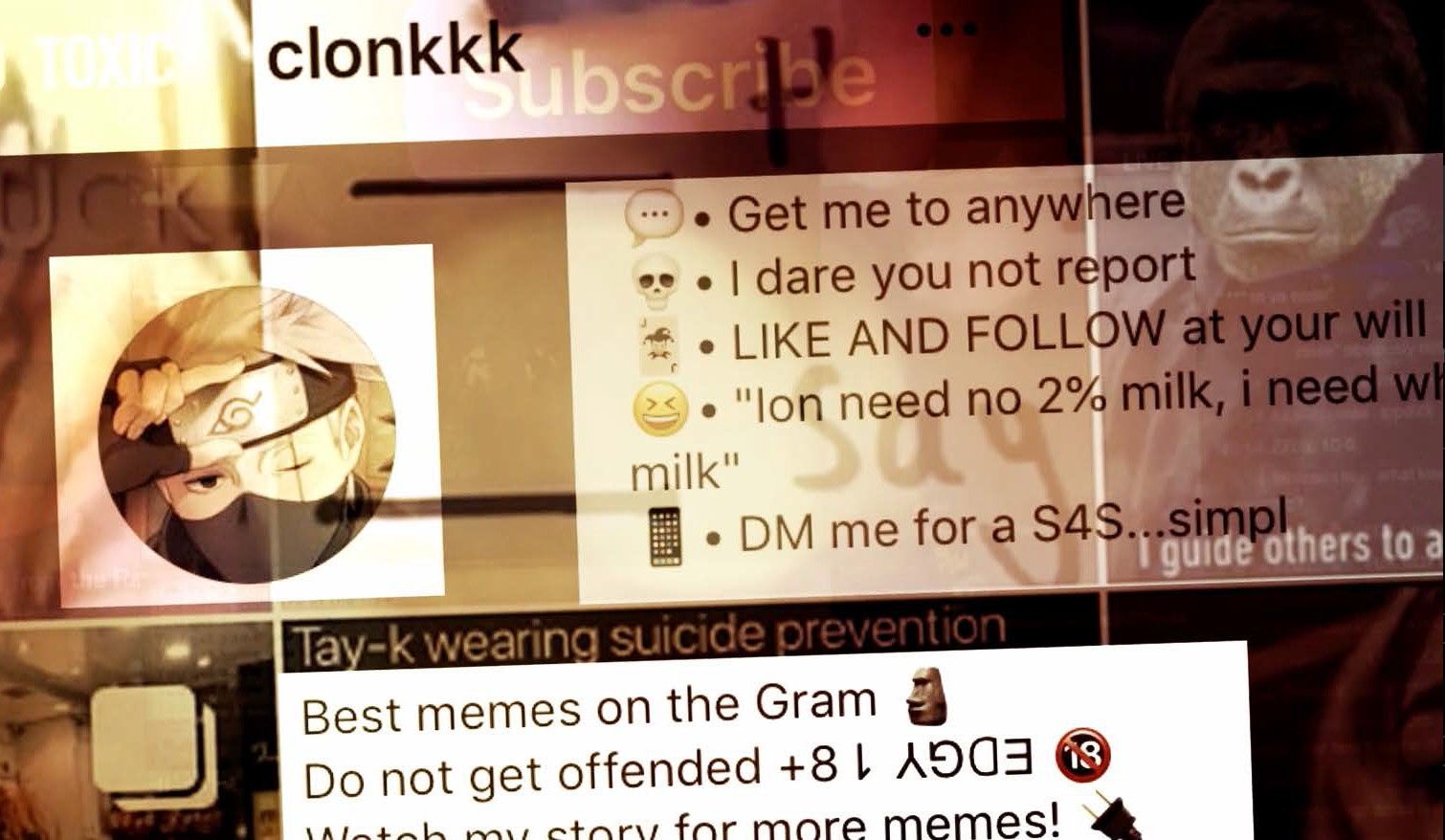 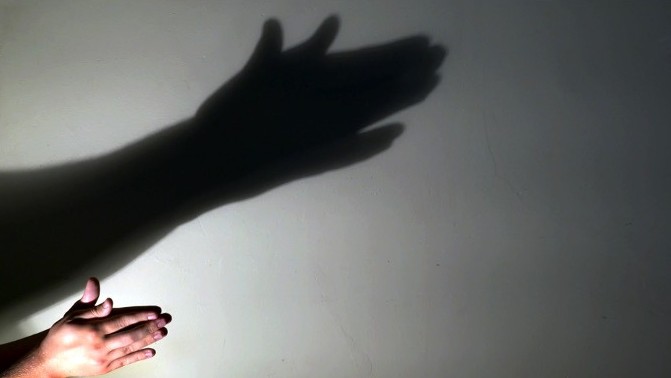 myth of the
lone wolf
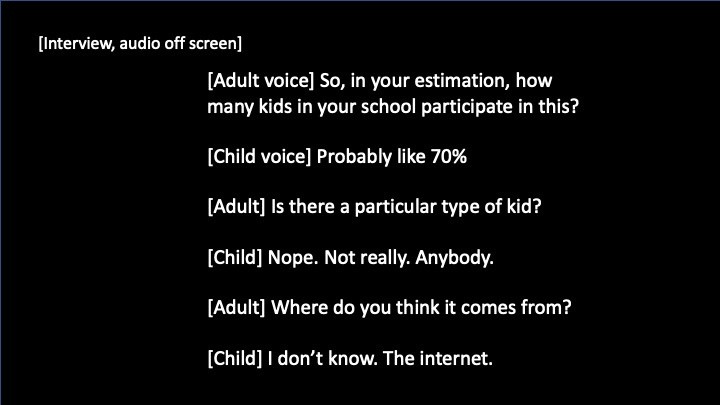 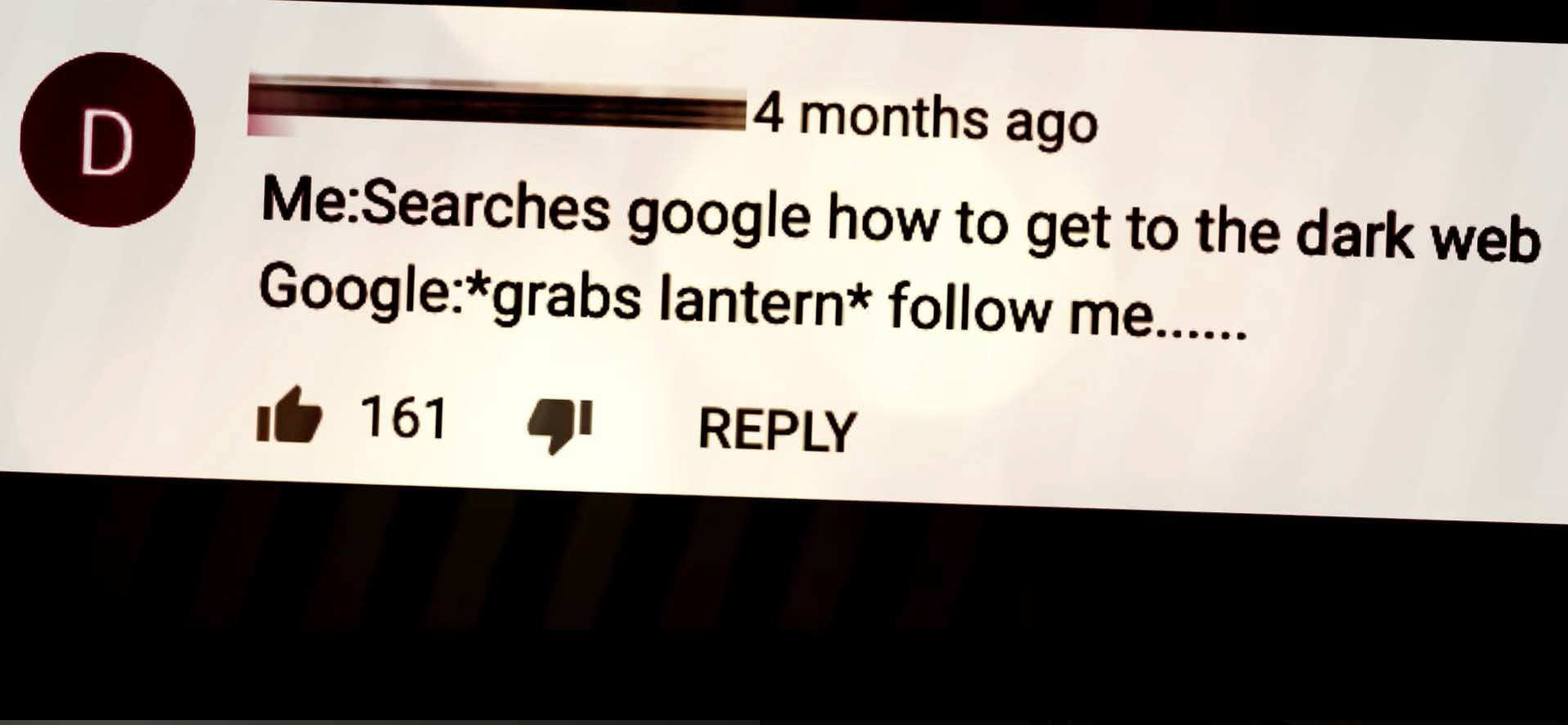 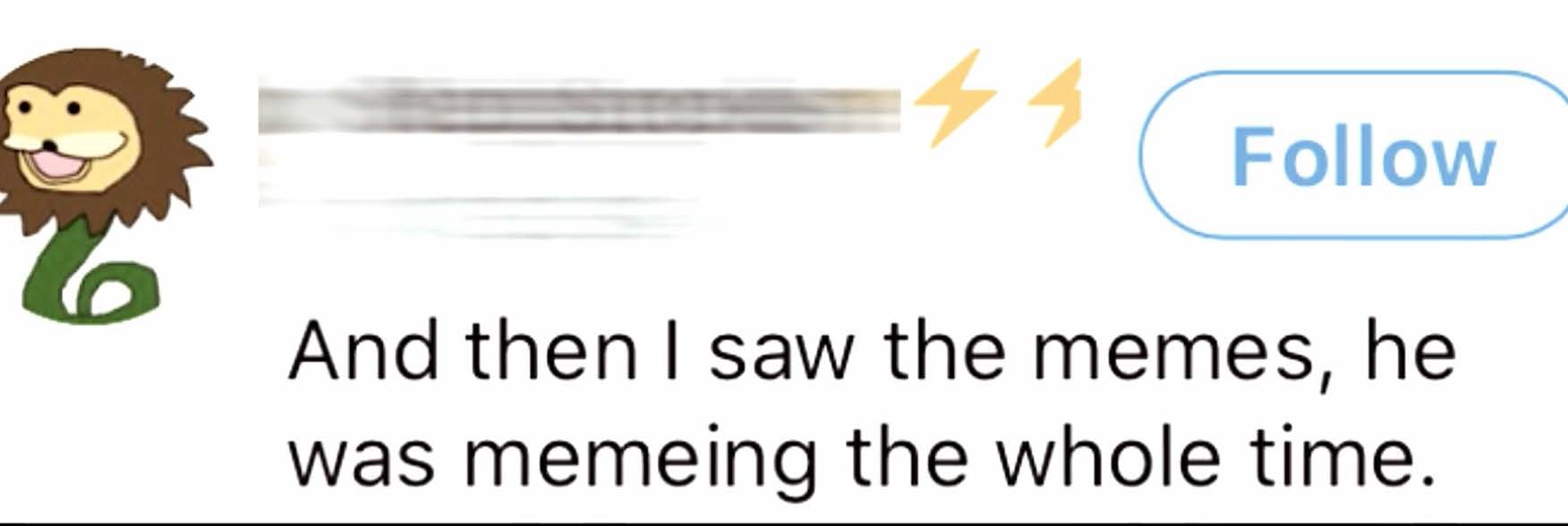 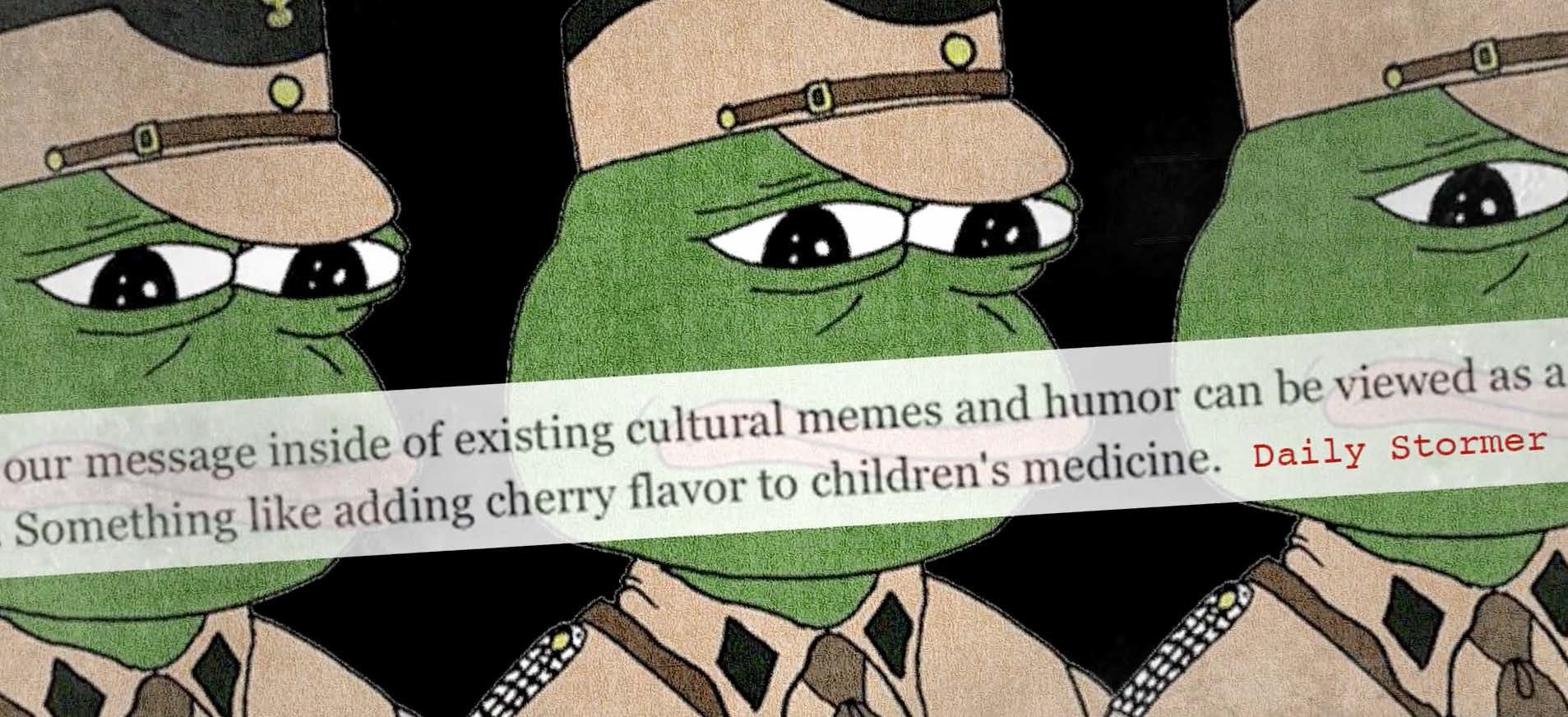 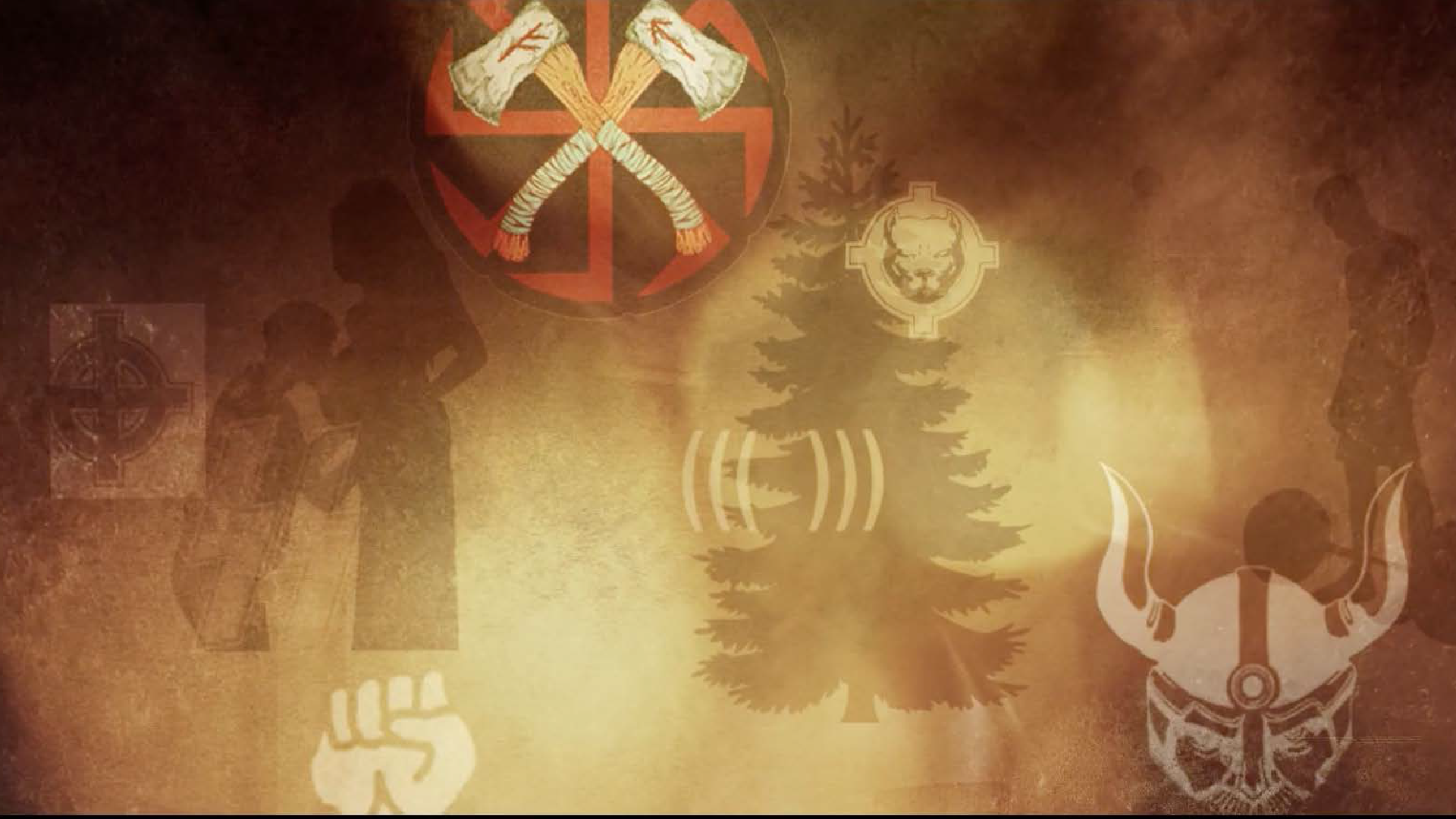 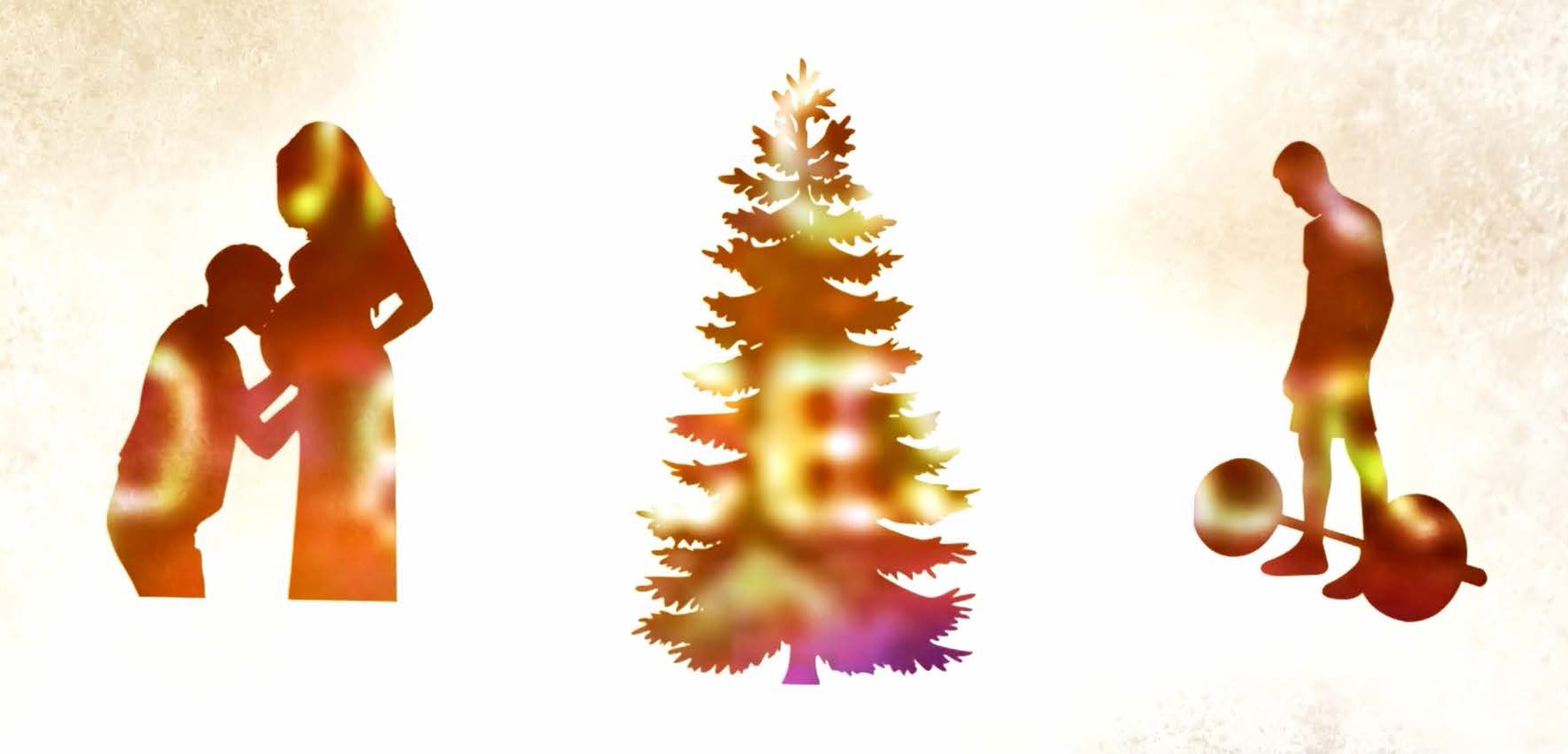 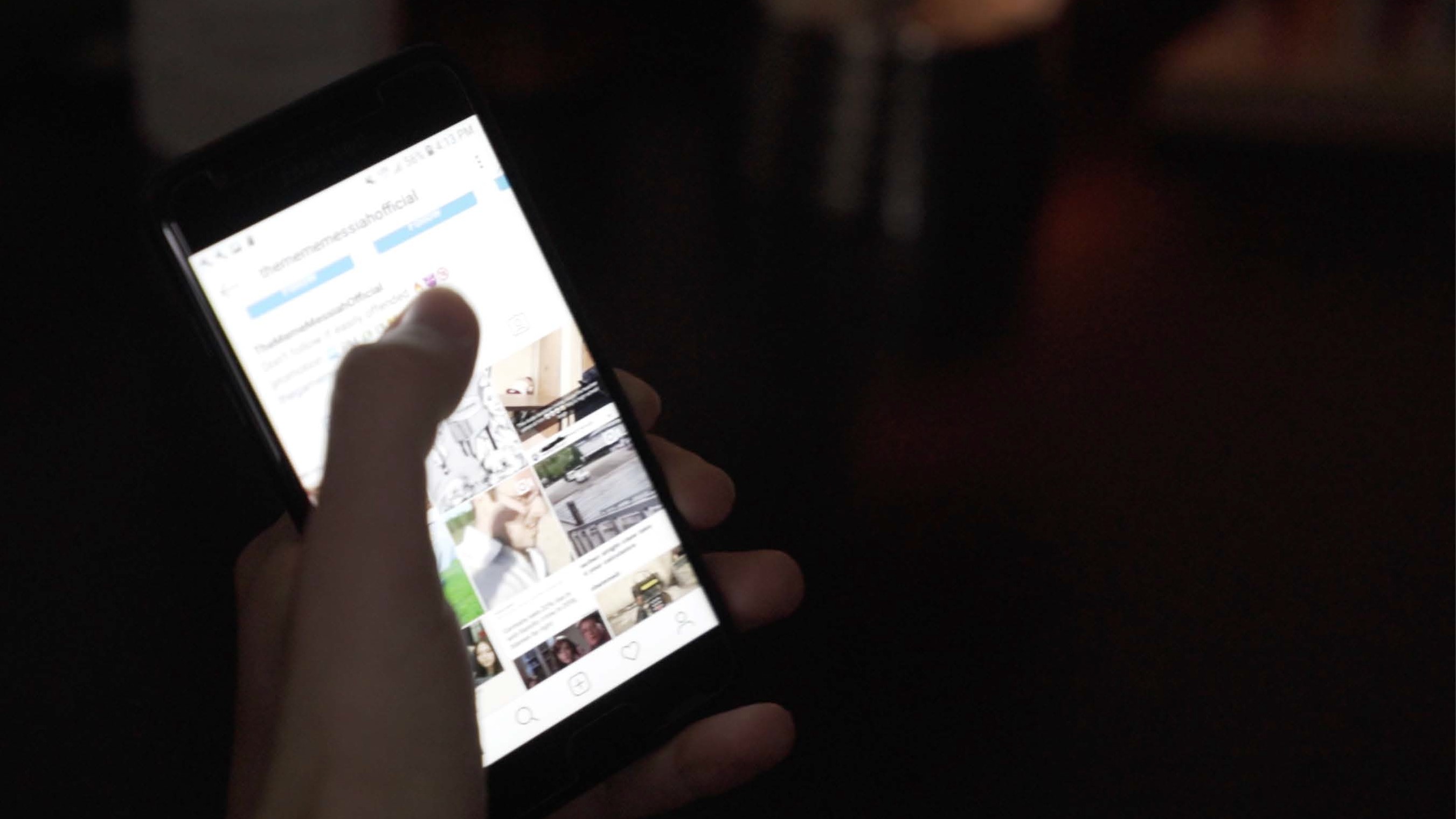 The Instagram Experiment
"Children are like sunflowers. They will  turn to whatever light is shining on them."
Thank you.Dana Coesterdana.coester@mail.wvu.edu